T.C. ANKARA ÜNİVERSİTESİ  AYAŞ MESLEK YÜKSEK OKULU
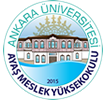 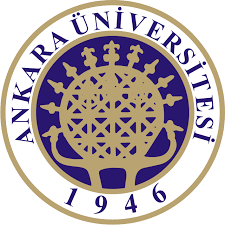 Dünyada Başlıca Sosyal Güvenlik Meseleleri ve Çağdaş Sosyal Güvenlik Sistemlerinin Baş Ağrıları -II
Sosyal güvenlik insanlığın en eski ve en güncel meselesi olmaya devam etmekte, 

çağdaş sosyal güvenlik sistemleri de birtakım benzer sorunlar yaşamaktadır.

Bu sorunlarla ilgili ortak bir görüş olmamakla birlikte; genel olarak şu şekilde sınıflandırabiliriz:
2
Dünyada Başlıca Sosyal Güvenlik Meseleleri ve Çağdaş Sosyal Güvenlik Sistemlerinin Baş Ağrıları -II
1-Dünyada Temel Sosyal Güvenlik Meselesi: 
Sosyal Güven(LİK)siz Yaşamak

Sosyal güvensiz yaşamak dünyada sosyal güvenlik bakımından üzerinde durulmayan temel bir sorundur.

Çağdaş anlamda sosyal güvenlik korumasının tüm insanlığa ulaştığını söylemek mümkün değildir.
3
Dünyada Başlıca Sosyal Güvenlik Meseleleri ve Çağdaş Sosyal Güvenlik Sistemlerinin Baş Ağrıları -II
2-Çağdaş Sosyal Güvenlik Sisteminin Baş Ağrıları

Sosyal güvenlik ihtiyacı ve bu ihtiyacın karşılanması arayışı insanlık tarihi kadar eskidir.

Sosyal güvenlik ekonomik, sosyal ve siyasi durum ve gelişmelere karşı son derce duyarlı bir alandır.

Ülke ve dünyada meydana gelen ekonomik ve sosyal gelişmeler, sosyal güvenlik ve sosyal güvenlik sistemlerini büyük ölçüde etkiler.
4
Dünyada Başlıca Sosyal Güvenlik Meseleleri ve Çağdaş Sosyal Güvenlik Sistemlerinin Baş Ağrıları -II
2-Çağdaş Sosyal Güvenlik Sisteminin Baş Ağrıları

A-Nüfusun Yaşlanması
Günümüzde kalkınmış ve sanayileşmiş ülkelerde nüfusun etkisi olumsuz yönde gerçekleşmektedir. 
Çünkü bu ülkelerde nüfusun yaşlanması olgusu yaşanmaktadır.

Çağ içi nüfusun azalması, çağ dışı özellikle de yaşlı nüfusun tüm nüfus içindeki payının artması; 
yani nüfusun negatif büyümesi sosyal güvenlik sisteminin finansmanını olumsuz yönde etkilemektedir.
5
Dünyada Başlıca Sosyal Güvenlik Meseleleri ve Çağdaş Sosyal Güvenlik Sistemlerinin Baş Ağrıları -II
2-Çağdaş Sosyal Güvenlik Sisteminin Baş Ağrıları

B-Global Gelişmeler
Dünyadaki siyasi ve ekonomik gelişmeler kastedilmektedir.

Küreselleşme süreci, dünyada iletişim, haberleşme, nakliyat imkanlarını arttırmıştır. 

Dünya çapında bir ticari ve ekonomik bütünleşme süreci başlamıştır.
6
Türk Sosyal Güvenlik Sisteminin Baş Ağrıları -III
Baş ağrısı sayılacak meseleler, sosyal güvenlik sistemimizi tahrip eden, adaletsizliklere yol açan, sitemi süründürülemez hale getiren sorunlardır.
7
Yararlanılan Kaynak:

Kadir Arıcı, Türk Sosyal Güvenlik Hukuku
8